WELCOME
TO
MY ENGLISH CLASS
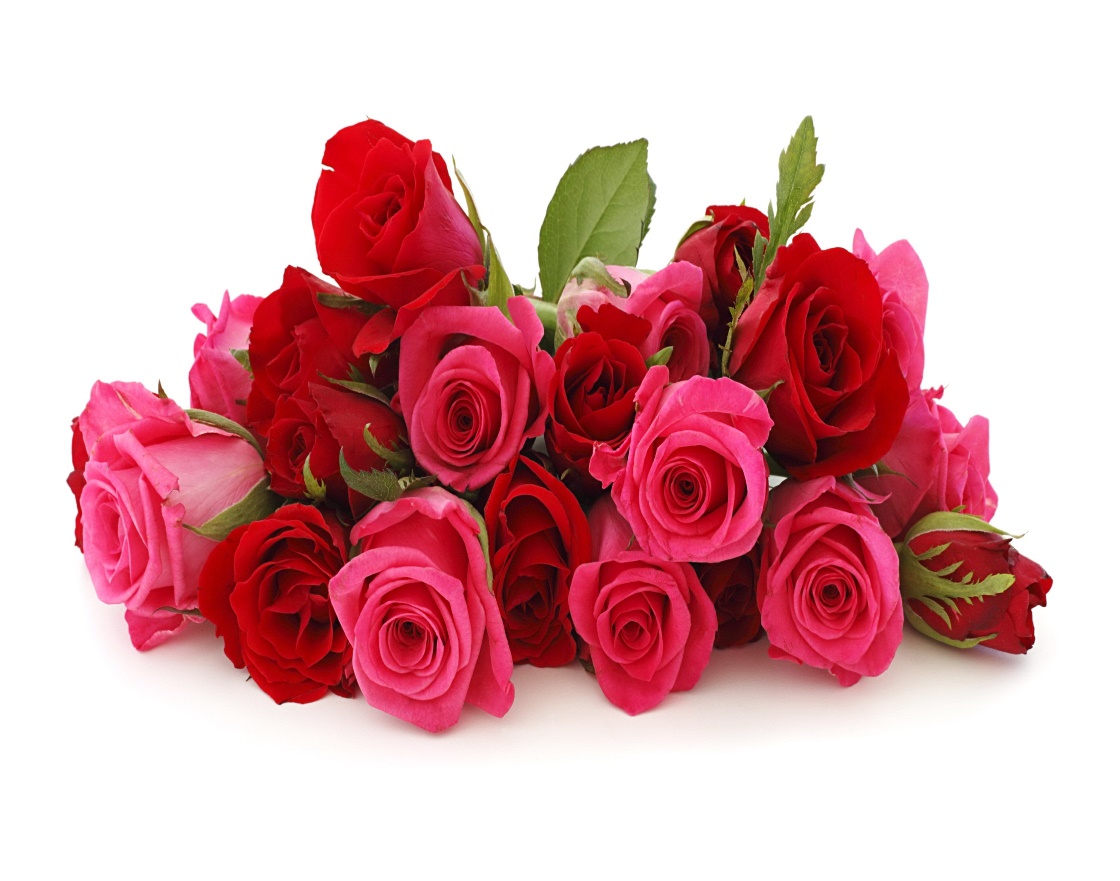 PRESENTED BY
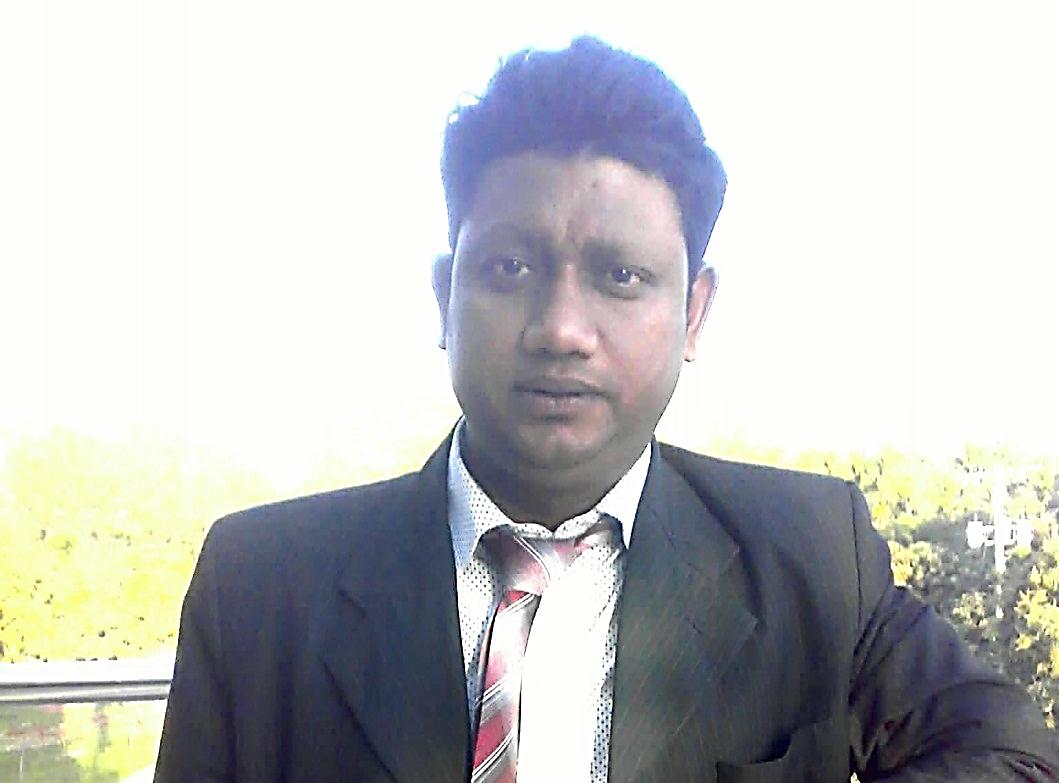 MD.FORHAD HOSSAIN

M.A-English - National University
Assistant Teacher( English)
Louhajang  Girls’  Pilot High School,
Louhajang, Munshigonj.
Class : 8
Subject : English
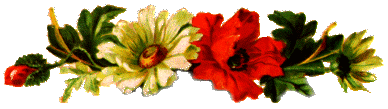 TOPIC’S NAME
EVER BEAUTIFUL SHAMIMA
LET’S PRACTISE
 VOCABULARY
words :
outward, vow, disabled, unstitched, dignity, regret, ill-fated, product, grudge
Vocabulary
On or from the outside
outward
Outward beauty is not original beauty.
Vocabulary
A solemn promise
vow
She had a vow to go ahead.
Vocabulary
Without mental or physical ability
disabled
We should help disabled people.
Vocabulary
unstitched
determined
Shamima could prosper because she was unstitched.
Vocabulary
dignity
Honour/pride
Industry is the key to dignity.
Vocabulary
regret
Anger
I have no regret in my life.
Vocabulary
ill-fated
unlucky
The man is ill-fated.
Vocabulary
product
Thing/ crops
We sell our product in the market.
Vocabulary
A long-lasting of ill will/ unwilling to allow/anger/ resent
grudge
Shamima has no grudges .
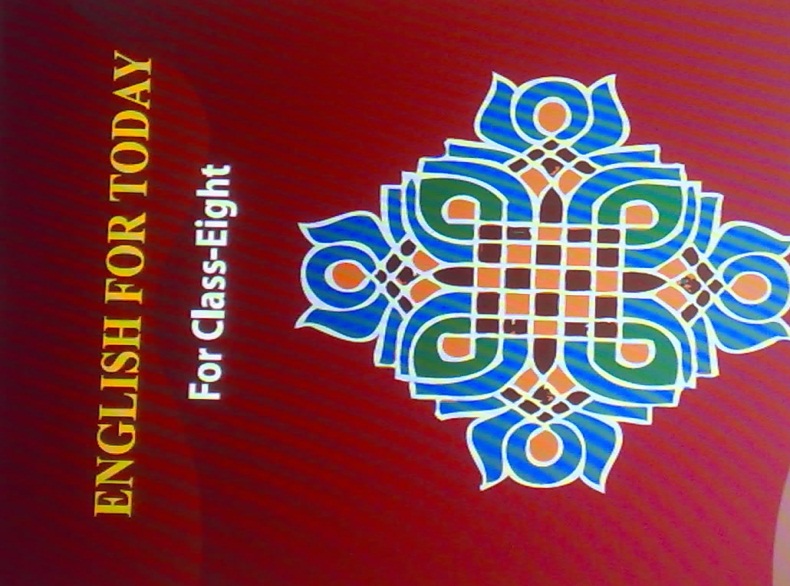 Open your EFT book (Unit-5,  Lesson-3,    Page no – )
Read the passage     (10mins)
1. Choose the correct answer from the alternatives. i) The word ‘ill-fated’ in the text means……….   
a. in the clutch of bad luck   b. in the light of good luck  c. in the clutch of good luck  d . all of the above
ii) The word ‘ ‘organisation’ in the text means……….   
a. a body of persons united for different purpose    b. a body of persons united for  nothing      c.  a body of persons united for their own  purpose    d.  a body of persons united for a special purpose
iii) The word ‘ ‘helpless’ in the text means……….   
a. without help   b. affluent   c. well to do  d.  well off     
iv) Shamima’s misery started…………
a.from childhood     b. after marriage     c. from the day of her marriage    d. from infancy   
v) How was her husband?  
a. honest    b. dishonest    c. greedy  d.  kind 
vi) He used to abused her ……
a. orally     b. physically and mentally      c. physically      d. orally and physically
vii) When did Shamima leave her husband’s house?
a. within a few months    b.  within  few days      c. within  few  weeks      d. within  few  years
1. Choose the correct answer from the alternatives.   
   i)  misery  
   a.  happiness      b.  comfort       c.  distress      d.  ease   
   ii)  greedy    
   a.  miserly      b.  avaricious      c.   selfish      d.  self-centered   
   iii) abuse   
   a.  well-behaved      b.  good manner       c.  cultured       d.  maltreat 
   iv) verbally  
   a.  spoken      b.  orally      c.  written      d.  unwritten  
   v) vow    
   a.   adamant       b.  stubbornness      c.  obstinacy       d.  promise  
   i) ill-fated  
   a. lucky      b.  fortunate      c.  unfortunate       d.  opportune   
   ii)  provide  
    a.  offer      b.  confer       c.  stop        d.  supply
    iii) design  
    a.  plan      b.  plot      c.  devise       d.  innovate
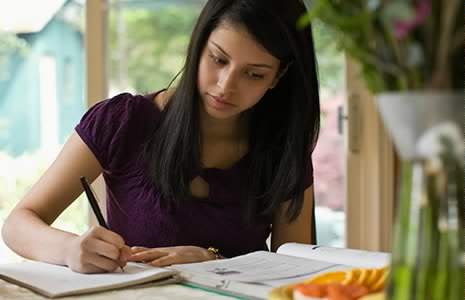 HOME WORK
Write the summery of the passage .